Секреты здоровья
Подготовительная логопедическая группа

Воспитатели: Волынская О.В.
    Попова С.Ю.
Утренняя гимнастика
Трудовое поручение
Дежурство
Чистые руки – залог здоровья!
завтрак
полдник
Режим питания
Второй завтрак
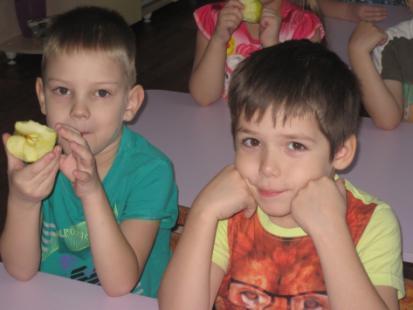 Здоровое питание
Уход за растениями
Физкультурные занятия
Организованная образовательная деятельность
Художественное творчество
Коллективная  работа
«Корзина с овощами»
Художественное творчество
Математика  «Счет» работа в тетрадях
Экспериментальная деятельность
Познавательное развитие
Игры с песком на прогулке
Спортивные игры
Подвижные игры
Двигательная активность
Трудовое поручение «Соберем листья в кучу»
Прогулка
Наблюдение за живой и не живой природой
Прогулка
Самостоятельная деятельность детей на прогулке
Прогулка
Ноябрь
Первый снежок
Прогулка
Игры с куклами
Игры с машинами
Самостоятельная деятельность
Физическое развитие
Бассейн
Полоскание рта
Хождение босиком
Дневной сон
Гимнастика после сна
Гимнастика после сна
Самомассаж
Точечный массаж
Ходьба по массажным коврикам
Закаливание «Солевые дорожки»
Кровати заправляем , воздушные ванны получаем
Воздушные ванны во время переодевания
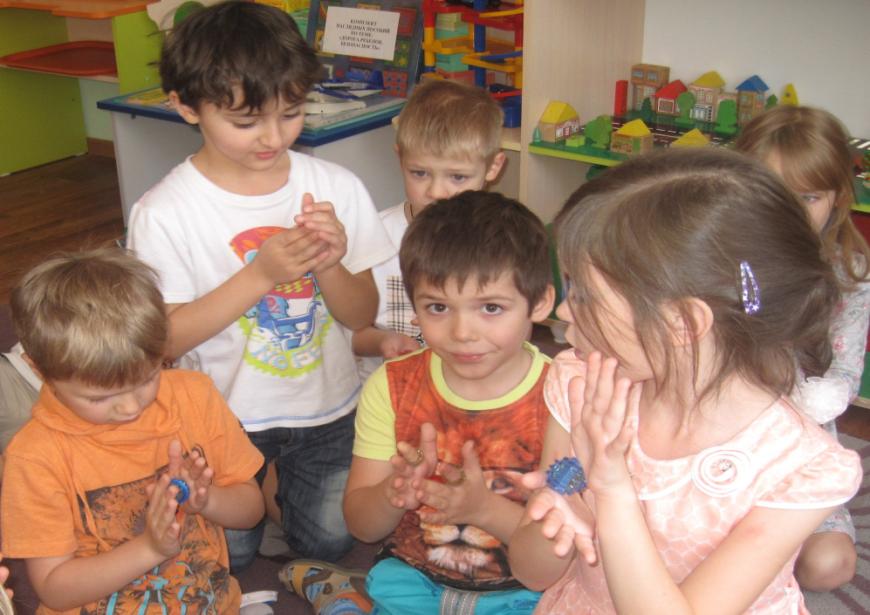 Витаминотерапия
Спасибо за внимание !